Sub-National Shelter & NFI Coordination meeting MOSUL
Follow up and action points of SNFI Urban Mosul meeting (1st August) 
Urban Mosul mapping
Village response mapping
Tal Afar response
AOB





Tuesday 01st Aug. 2017
1
http://sheltercluster.org/response/iraq
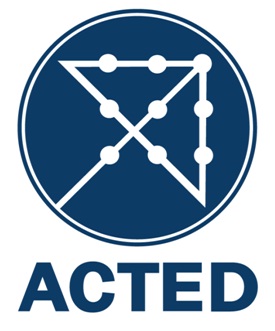 Current Cluster Team Structure – since 11 July 2017
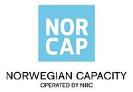 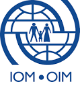 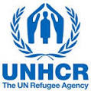 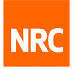 2
Follow up on action points from previous meeting (1st Aug)
Updates in Activity Info
For any unreported activities please contact: im2.iraq@sheltercluster.org 
Harmonization of municipality names 
Names are used by all clusters and assessments 
Online map
In work
Cluster focal points
PDM sharing
Coordination with UNMAS for additional information
3
2. 3W Urban Mosul
Partners distributing NFIs
ACTED (Jul -  completed?)
DRC (Jun – completed?)
Medaire (Jun – completed?)
Mission East (Jul – completed?)
PIN (Jun – completed?)
SCI (Jul – completed?)

Partners distributing MESK/BESK
EADE/ZOA (Jul – completed?)
Medaire (Jun – completed?)
Partners distributing SoK
ACTED (Jun – completed ?)
NRC (Jul – complete)
UNHCR / Human Appeal
UN Habitat

Partners providing vouchers and MPCA
ZOA  (vouchers) (Jul – completed?)
PIN (Planned)


Partners involved in repairs
Chavin (Jul – completed?)


Anyone missing?
4
3. 3 W - Village response mapping
Partners distributing NFIs


Partners distributing MESK/BESK
Partners distributing SoK


Partners providing vouchers and MPCA


Partners involved in repairs
5
4. Tal Afar Response
Support on mustering points (Bweyr, Tal Zelat, Tel Jarabia) and transit sites (Badush PS, Scorpion Junction)
Shading  - PIN
Tents - QRCS


Support in informal settlements, abandoned buildings
ESK
NFI

Support by geographic area (who can respond where?)
6
5. AOB
Share composition of MESK, BESK, NFI, SoK
Next meeting: 30th August 10am ?

Action points:
7
THANKS.
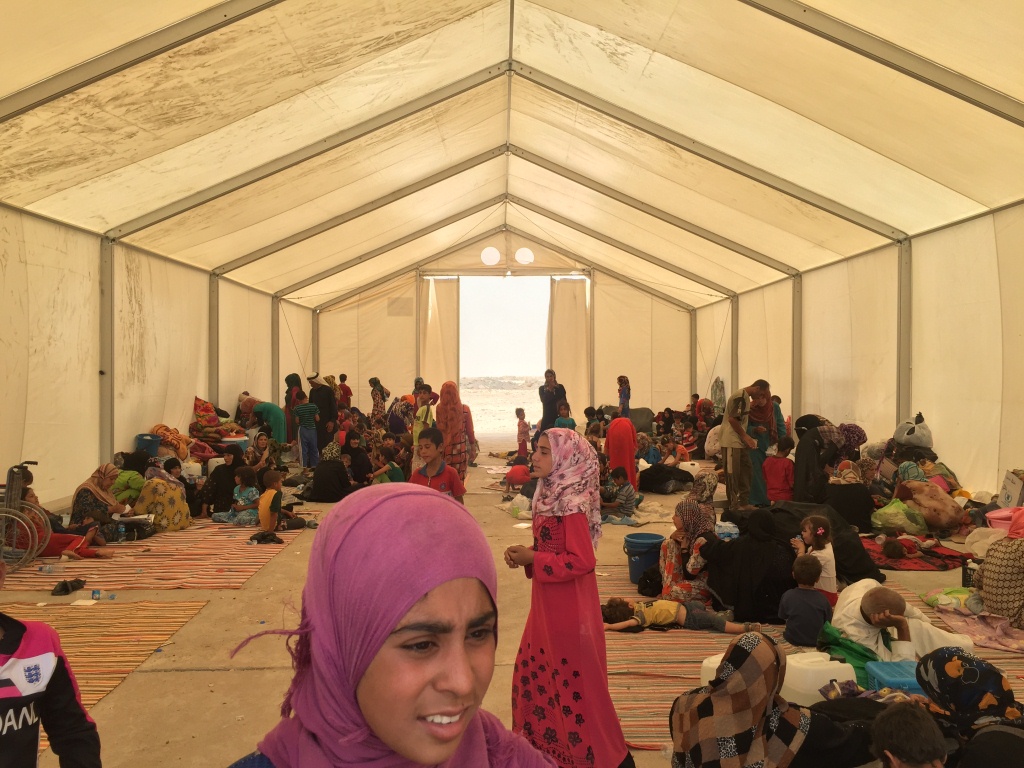 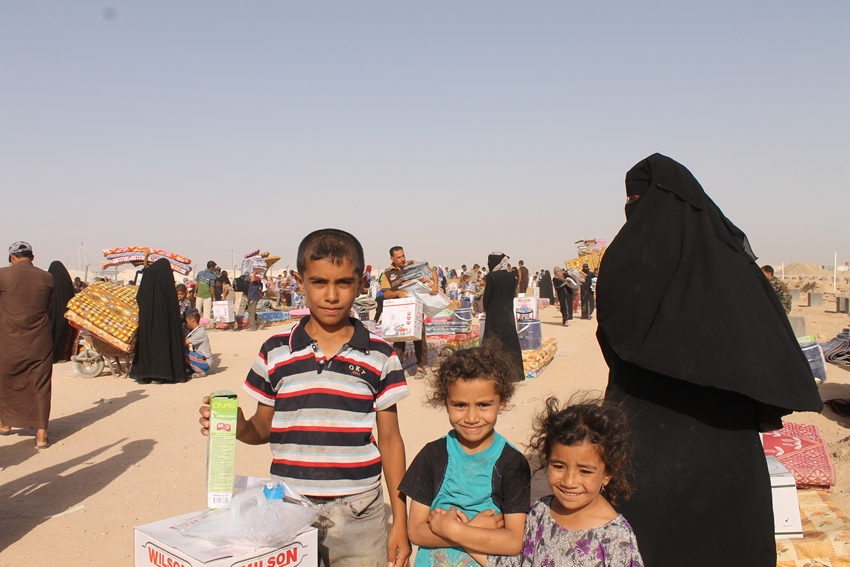 8
http://sheltercluster.org/response/iraq